Наш робот-суммоист Матити.
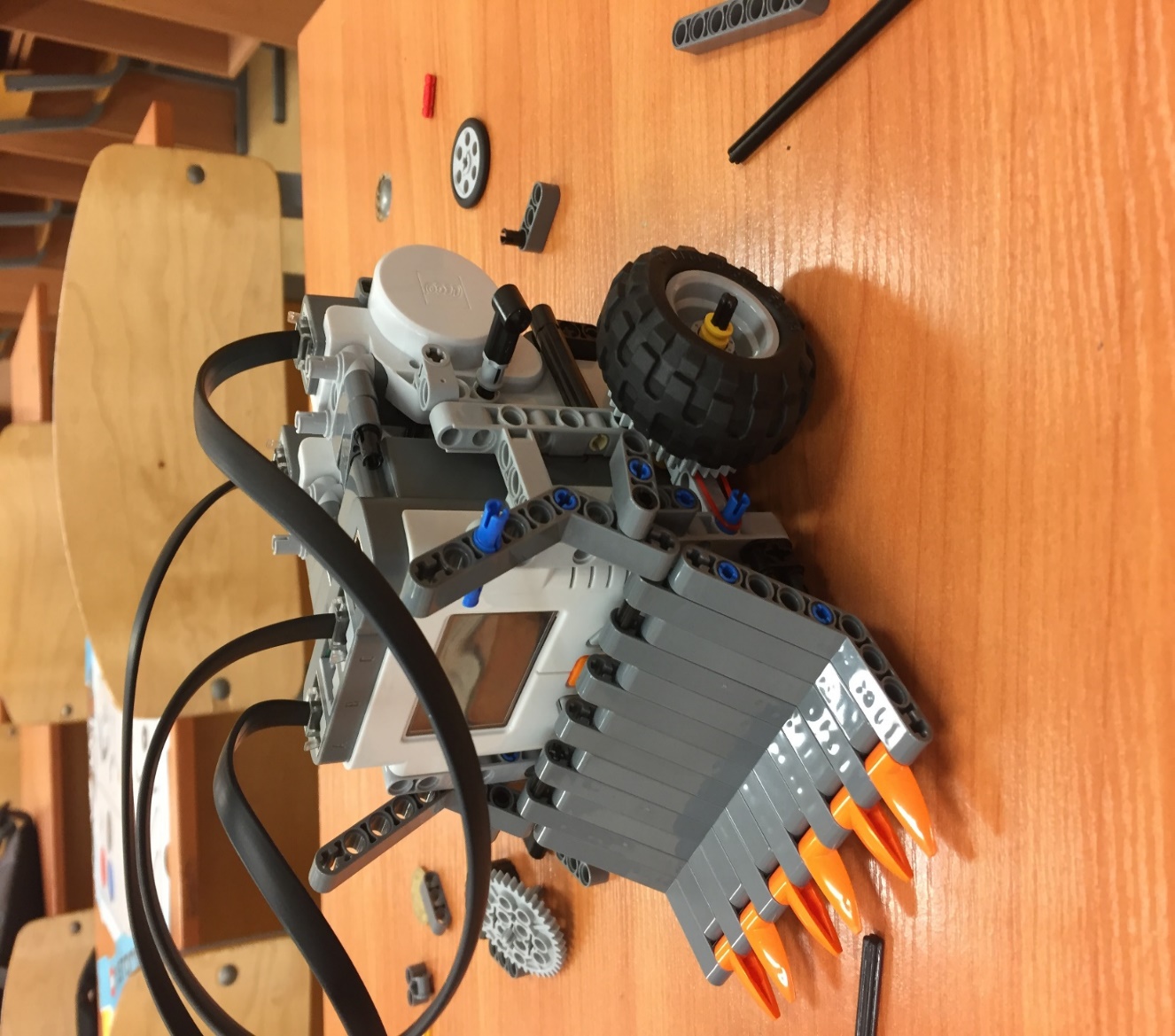 С китайского языка                Матити означает экскаватор.
Ударения нету. Все слоги произносятся одинаково.
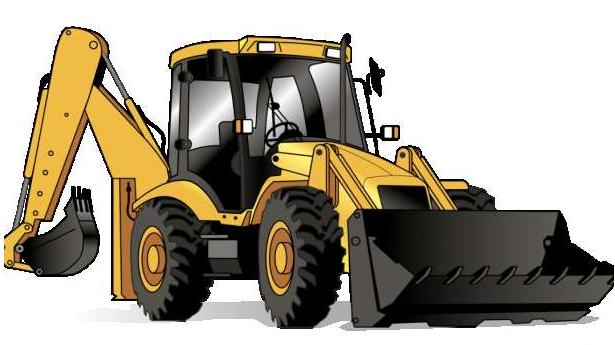 Почему экскаватор?
У нашего робота есть ковш. Он помогает сохранять равновесие и сбивать врагов.
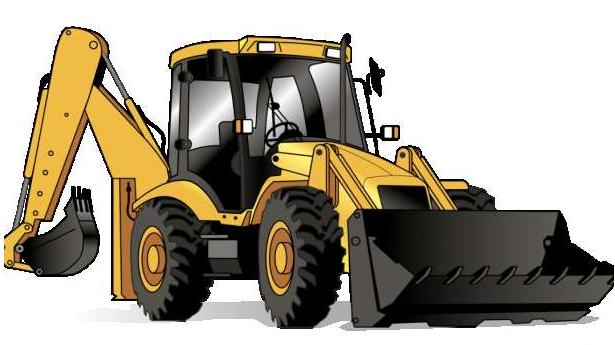 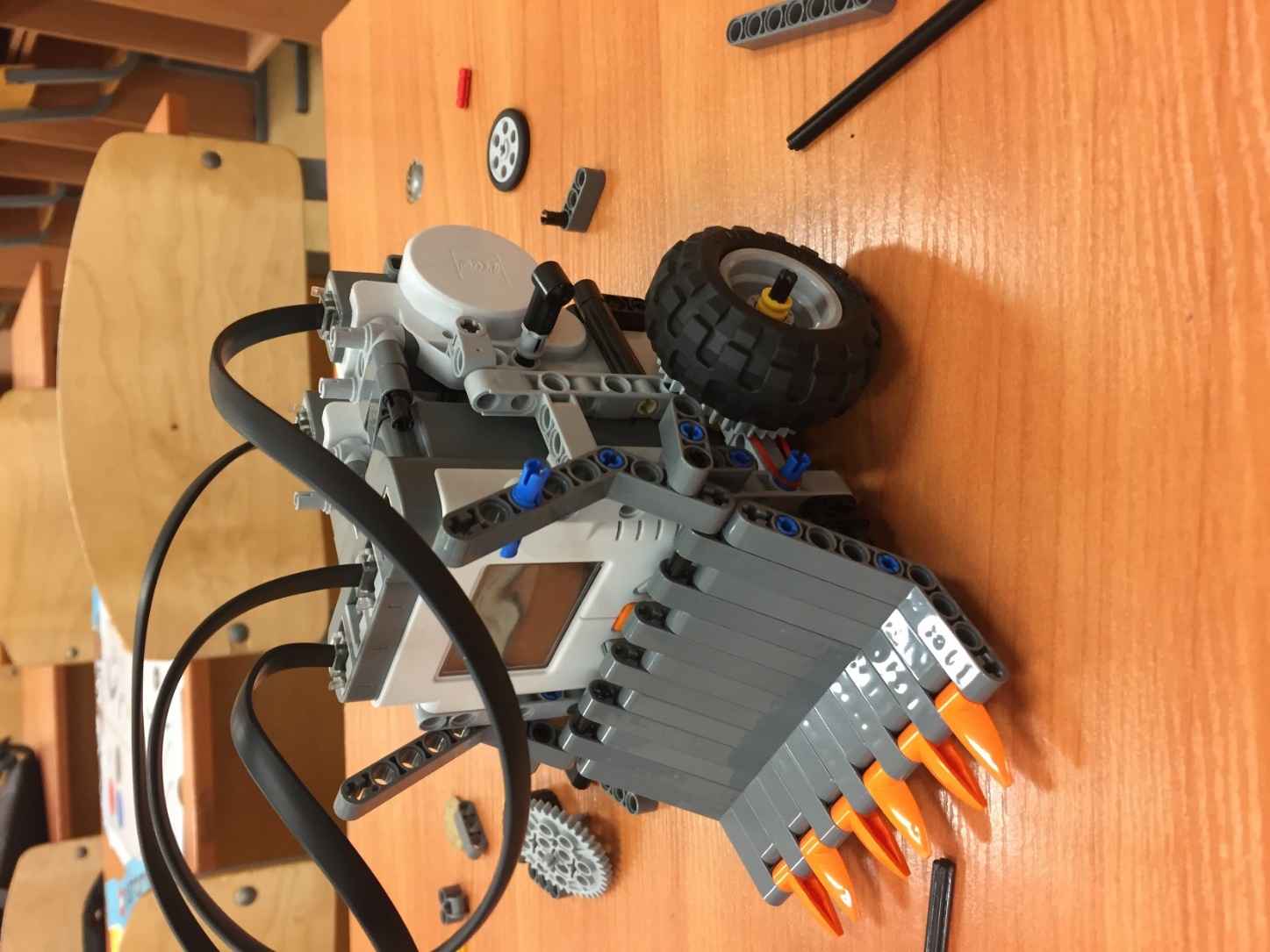 ПОХОЖЕ?
Почему Матити, а не просто эксковатор?Дело в том, что китайский язык для нас очень необычный,         значит наш робот тоже должен быть необычным.
Каков наш борец
?
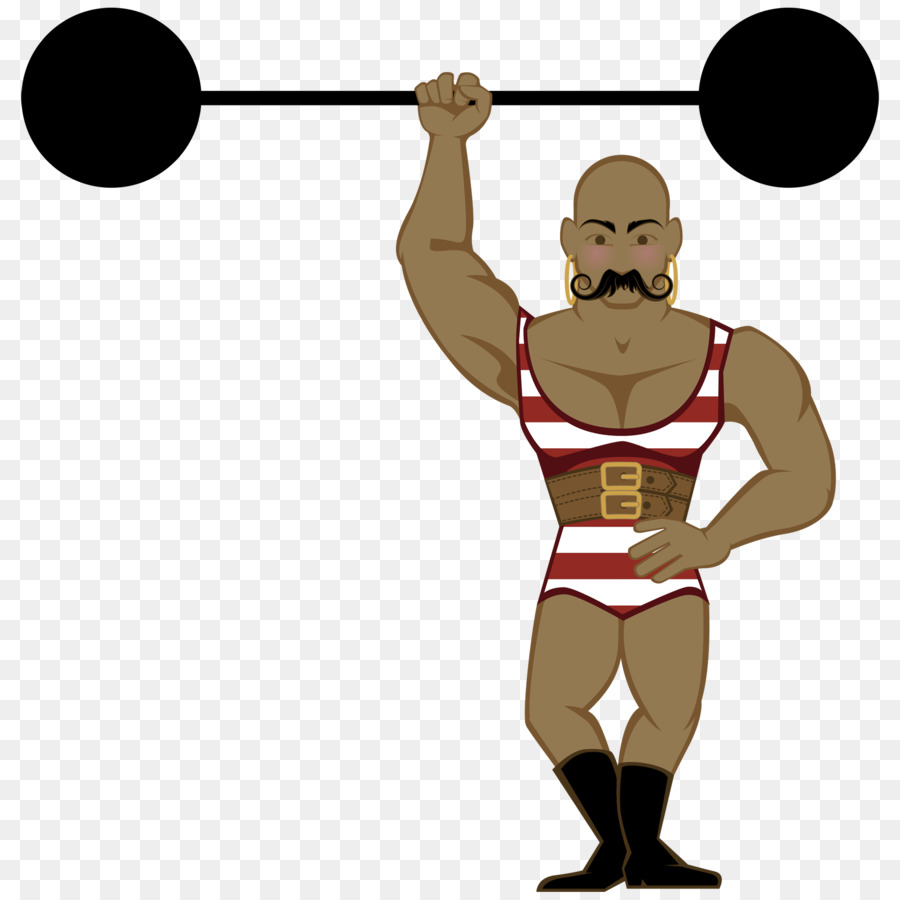 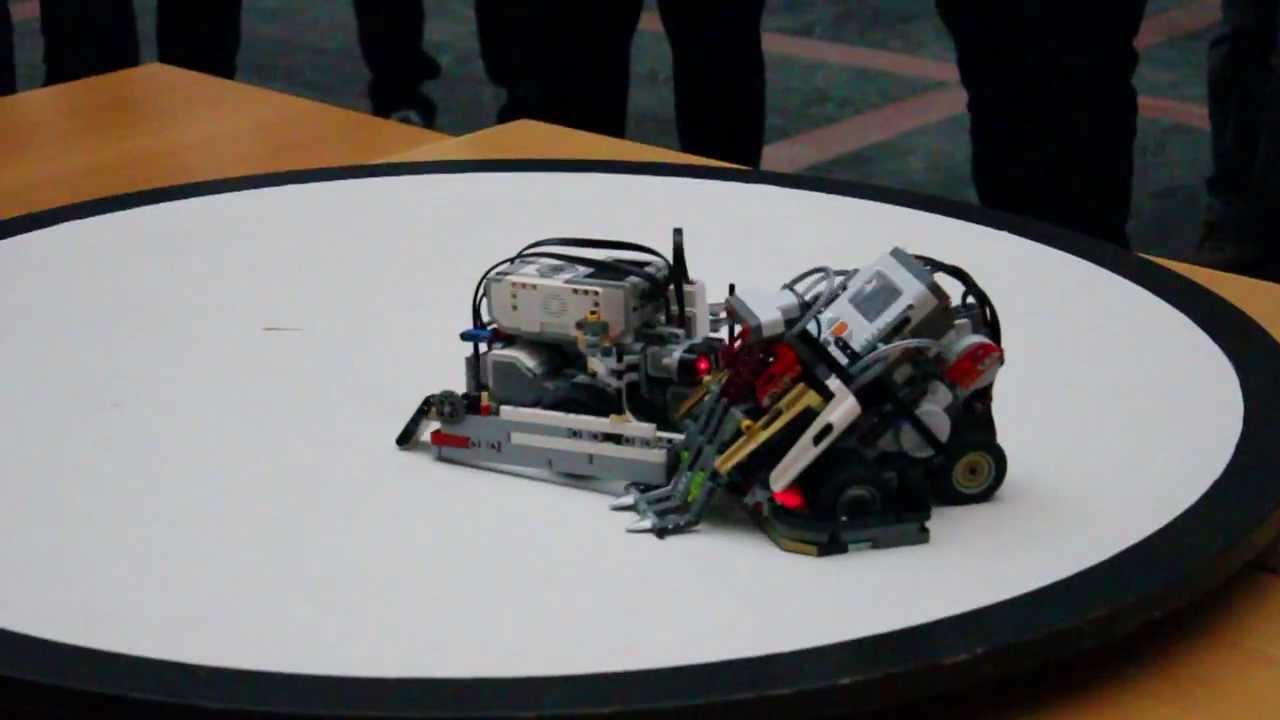 Схема строения Матити:
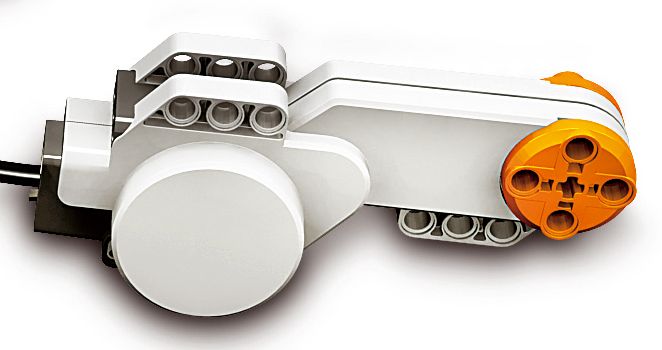 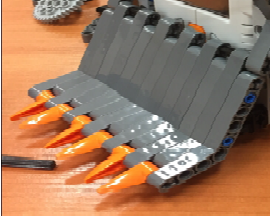 Ковш                   Аккомулятор         2 мотора
Это основные части. Но ещё есть редукторы и укрепления.
Оснащён редукторами.
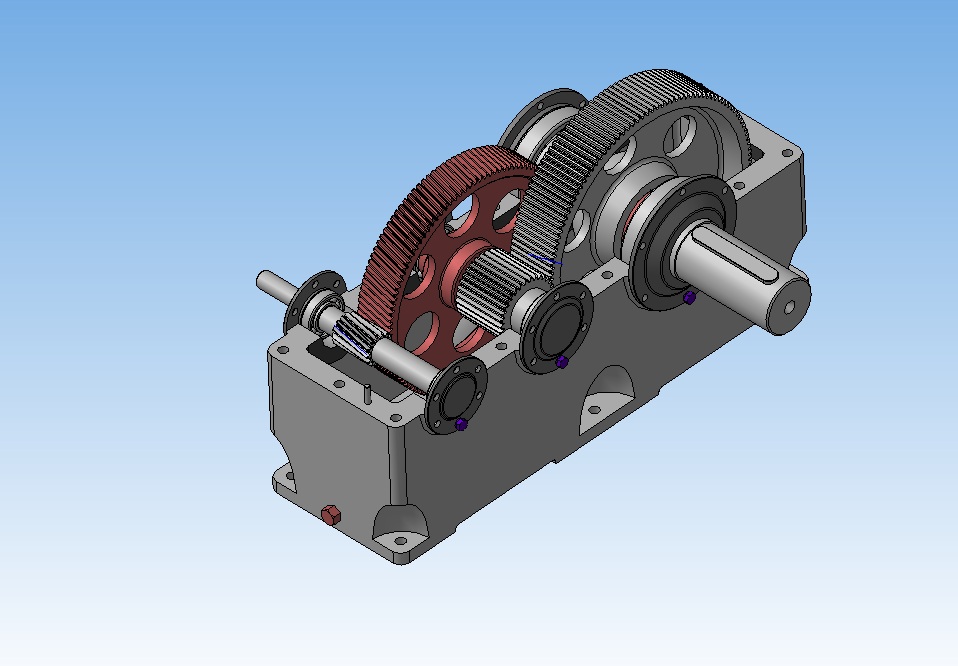 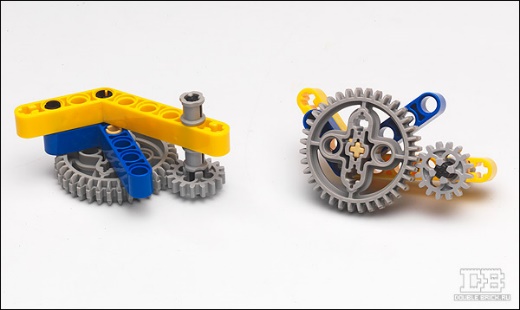 Мы поставили редукторы так, что
     они очень сильно усиляют его.
Ковш.Наш робот имеет ковш- наше супероружие .    Ковш размещён под таким углом,что любая вещь может заехать на него.
Устойчевый.  Матити стоит на 2 колёсах и на ковше, но всё равно он устойчив благодаря ковшу.
Как нашего робота улучшить?
Нужно сделать его быстрее, красивее и приделать
                           третье колесо.
Создатели Матити.
Колтуненко Егор                     Тихонов Лев
Соловьёв Владимир                Лапицкий Егор
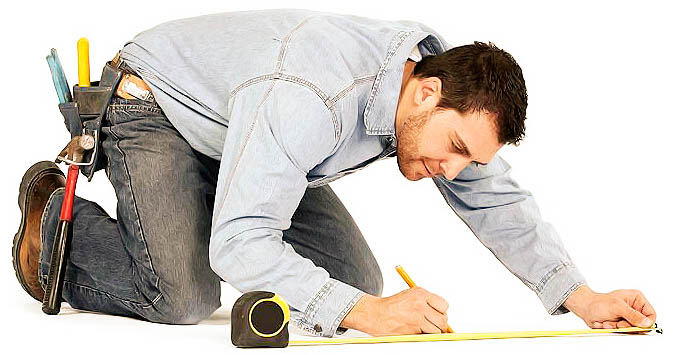 Учитель:
Дмитрий Алексеевич
Спасибо за внимание!